Community News – 1 March 2024
Community Involvement Opportunity:

The sports club, with the assistance of parish council, Sustainable CRAYKE and a grant from local Councillor Nigel Knapton, are taking delivery of some hedge plants and a few trees to complete the field boundary and improve their environment.
PLEASE KEEP SATURDAY 2nd MARCH FREE TO HELP WITH PLANTING.
TIME TO BE CONFIRMED.
BAR, TEA, COFFEE, TO BE CONFIRMED.
CRAYKE OPEN GARDENS
SUNDAY – 7th APRIL, 2024 - 11.00 a.m. – 5.00 p.m.
A fantastic day is planned for our Open Gardens Event. We have decided to keep the entrance fee at £5 for adults with accompanied under 16s free. A dozen gardens will be available to look round, one of which is the school garden and outdoor classroom, with Forest School activities. A nature hunt for children will be available in some gardens with a huge tombola at Paley Cottage. Tickets for the open gardens can be purchased at the Sports Club/Village Hall where there will also be a display showing the history of Crayke. Outside the Hall you will find wildflower seeds, seed bombs and wildflower plants and gardens plants for sale together with a display by the Woodland Trust.
Hot drinks, sandwiches and cakes will be served in both the Church and the Club and Easingwold Town Band will be playing on Church Hill throughout the afternoon.
St. Cuthbert’s Church will have designated space for prayer and private contemplation and an opportunity to offer thanks and to pray for our World. Seasonal flowers will decorate the Church and the Saxon Burial Ground area will be open for viewing.
In the evening from 6.30 p.m. a hot meal will be available in the Sports Club/Village Hall. Tickets MUST be purchased in advanced from John Zywica on 07557 972565 - the bar will be open.
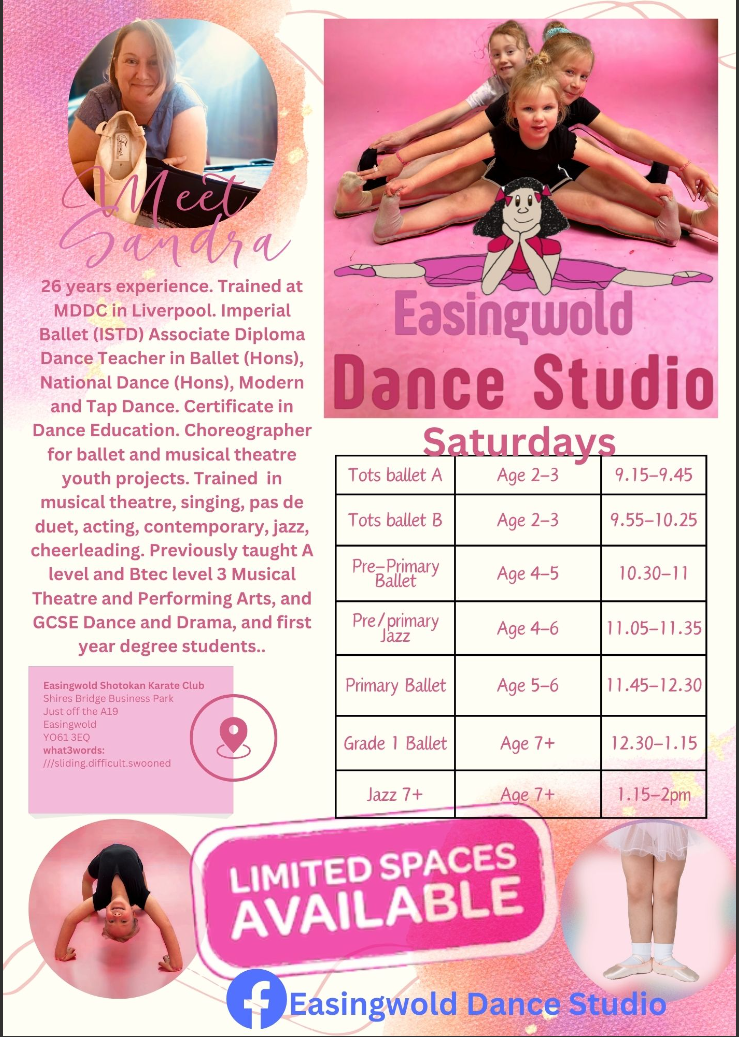 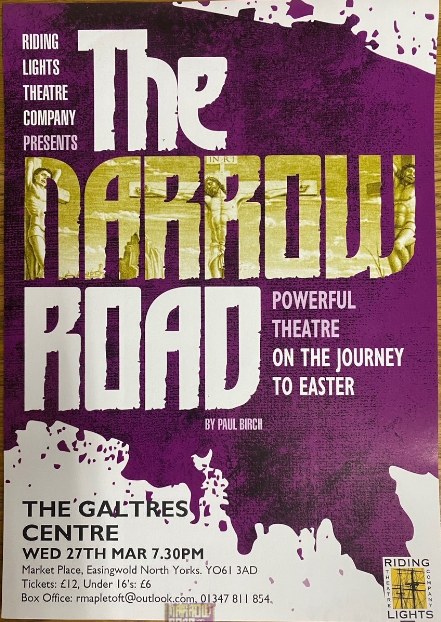 North Yorkshire Council Home to School Travel Policy
We have been asked to share the following information with you:

I write to advise you that the Council has today commenced a consultation on proposed changes to the Council’s Home to School Travel Policy.
The necessary information can be found here on the Council’s website: https://www.northyorks.gov.uk/your-council/consultations-and-engagement/current-consultations/home-school-travel-policy-consultation , together with an online survey form for your responses to the consultation and details of engagement events that will be held during the course of the consultation period.

The consultation closing date is Friday 12 April.
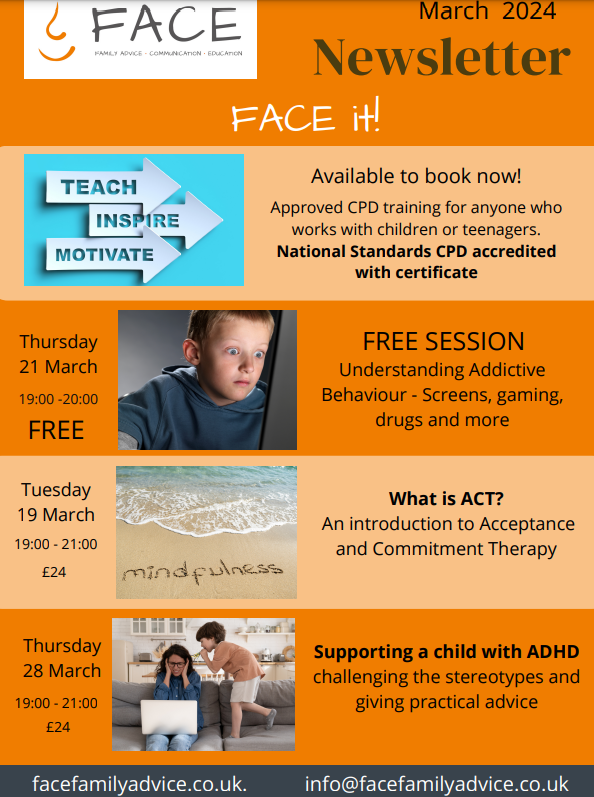 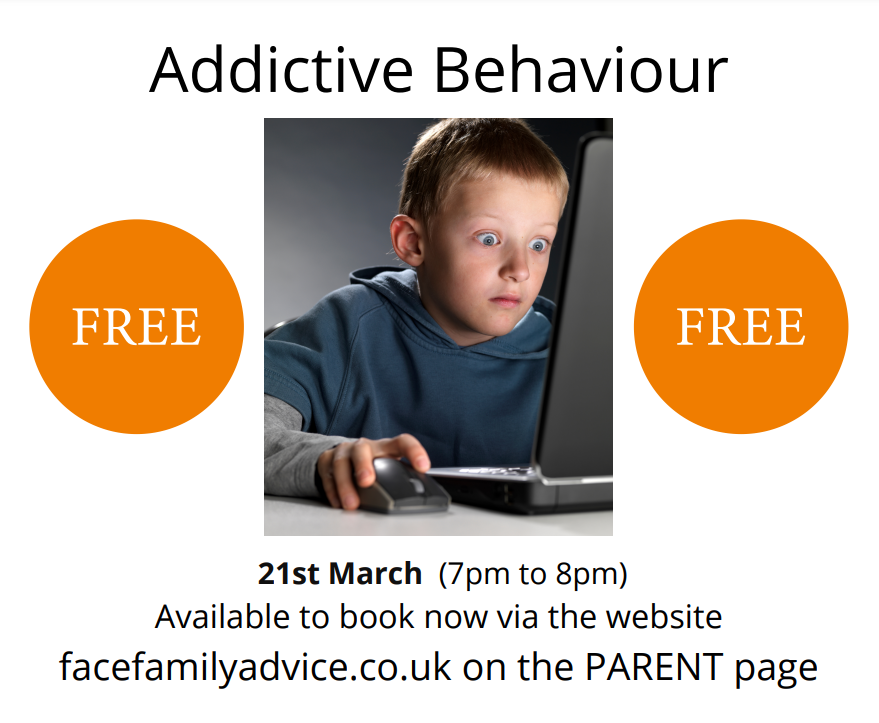 Easter Holiday Activities
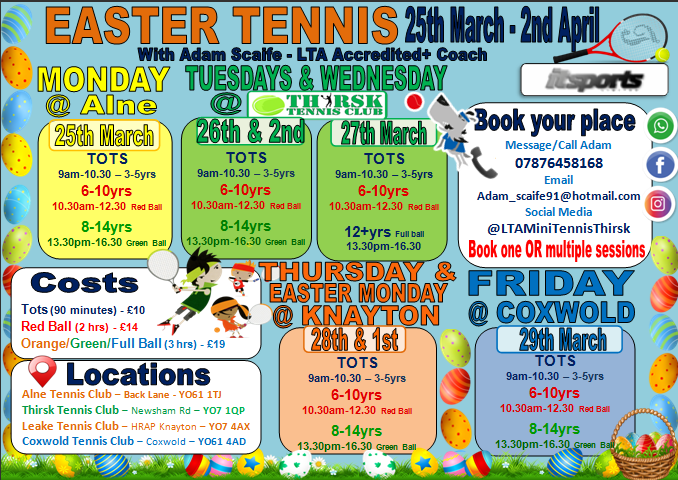